DrawingBoard PPT Addin
Variations and Comparisons
30 November 2019
Copyright Next2Office.com
1
Comparisons Basics
Product A
Product B
70%
40%
30 November 2019
Copyright Next2Office.com
2
Variations of percentages
25%
75%
10%
20%
10%
30%
40%
50%
60%
70%
80%
90%
100%
30 November 2019
Copyright Next2Office.com
3
Comparison of Items
40%
60%
10%
20%
30%
40%
30 November 2019
Copyright Next2Office.com
4
Comparison of Items
10%
20%
30%
40%
30 November 2019
Copyright Next2Office.com
5
Choose from 100s of categories in Object Store
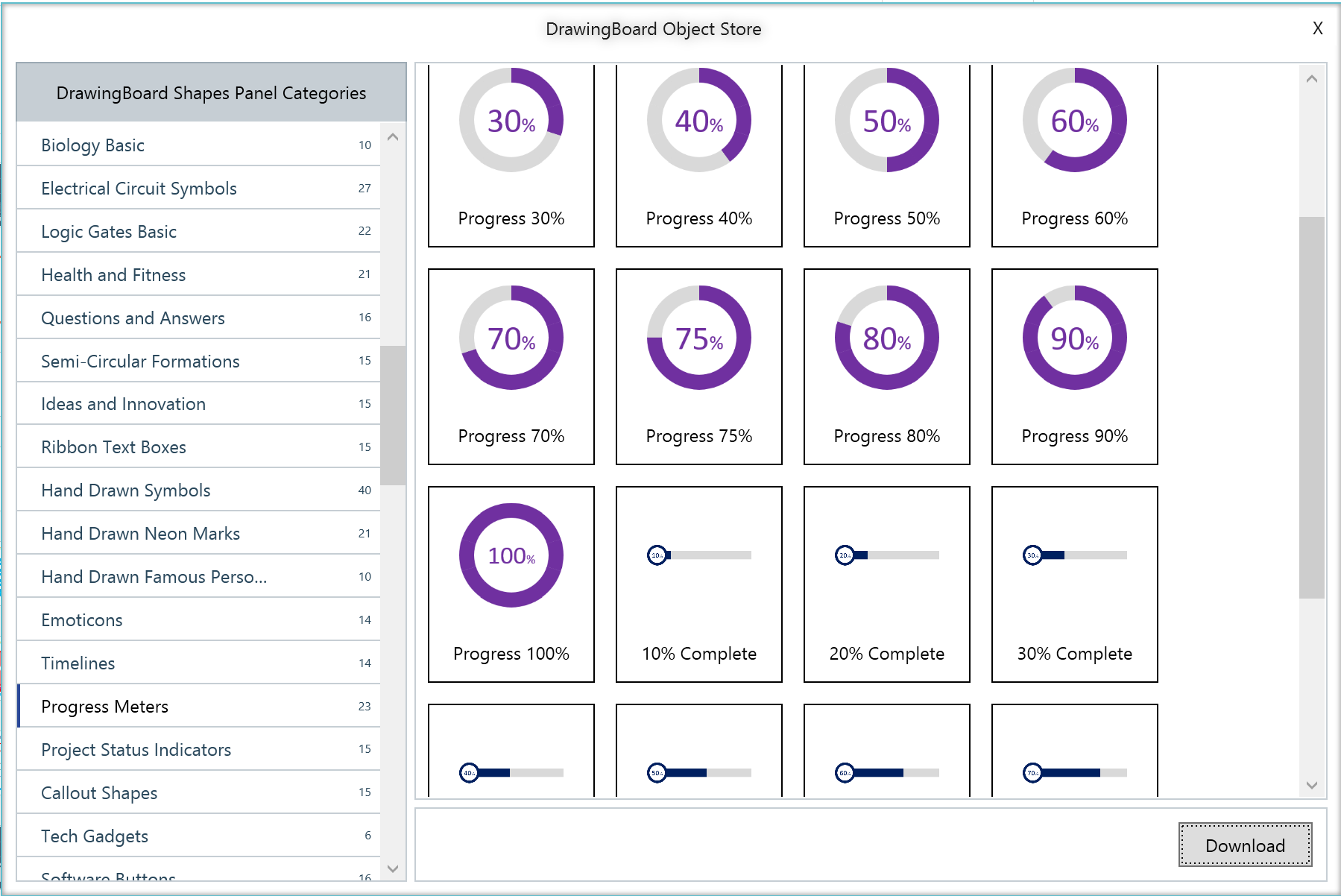 Dozens of Progress Meters
Progress Meters
Download in 1 click
Watch Video: https://www.next2office.com/Tutorials.aspx
30 November 2019
Copyright Next2Office.com
6
The power of DrawingBoard’s Shapes Panel
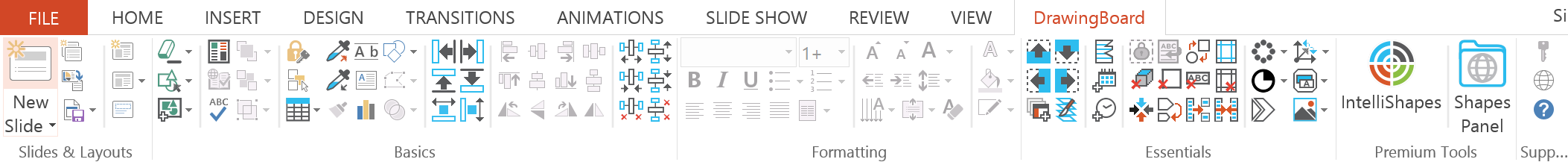 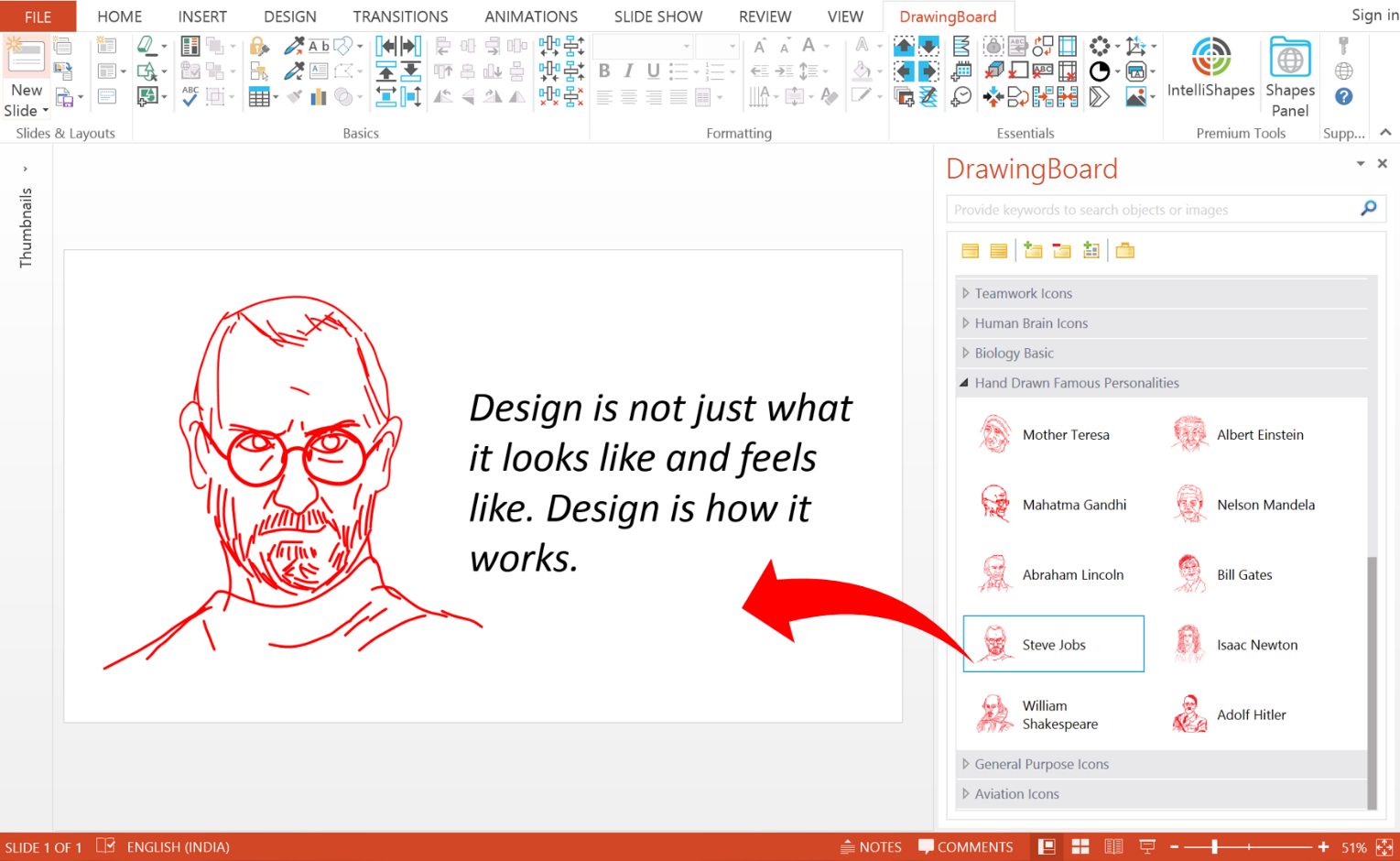 Smart Search Feature
Objects organized into category for meaningful classification
Objects displayed as icons with names and description
Drag and Drop action to insert the object into your slide
Watch Video: https://www.next2office.com/Tutorials.aspx
30 November 2019
Copyright Next2Office.com
7